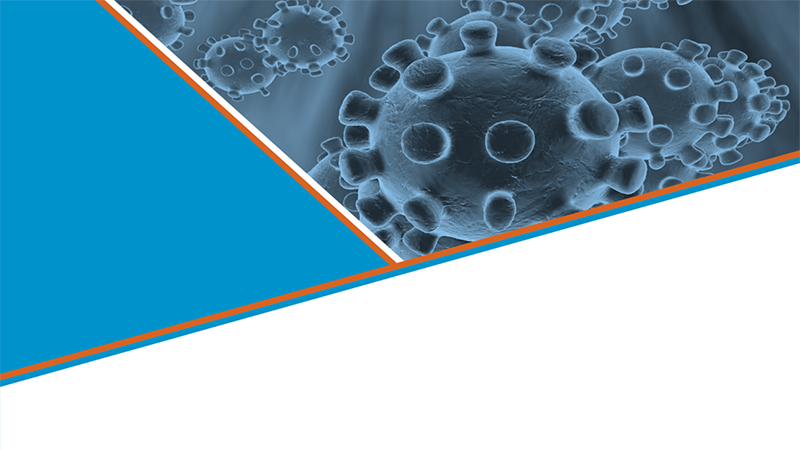 NOVELCORONAVIRUS (COVID-19)
EXERCICE
DE SIMULATION POUR
LA PREPARATION A UNE URGENCE SANITAIRE
NOM DU PAYS
Date et localisation
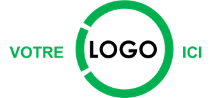 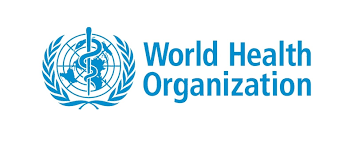 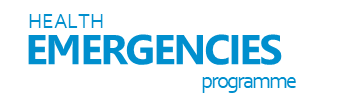 Agenda
Partie 2: 

09:00   Résumé récapitulatif 
09:15   Analyse des lacunes & planification (travail de groupe) 
10:30   Pause café(15 min)
10:45   Planification - suite (travail de groupe) 
11:30   Consolidation en scéance plénière
12:00   Conclusions et prochaines étapes
12:30   Clôture
Partie 1:
08:45	Enregistrement
09:00   	Introduction
09:10 	Objectifs de l’exercice et règles
09:15   	Exercise sur table A
10:45	Pause café(15 min)
11:00	Exercise sur table B
12:30	Débriefing à chaud
13:00 	Fin de la partie 1
13:00	Déjeuner
10 March 2020
[Speaker Notes: AJUSTEZ LE CALENDRIER EN FONCTION DE VOTRE PROPRE ORDRE DU JOUR MAIS ASSUREZ-VOUS DE GARDER ASSEZ DE TEMPS POUR LA PARTIE 2. CECI EST LA PARTIE LA PLUS ESSENTIELLE DE LA SIMULATION !!!]
Dernier rapport de la situation de l’OMS
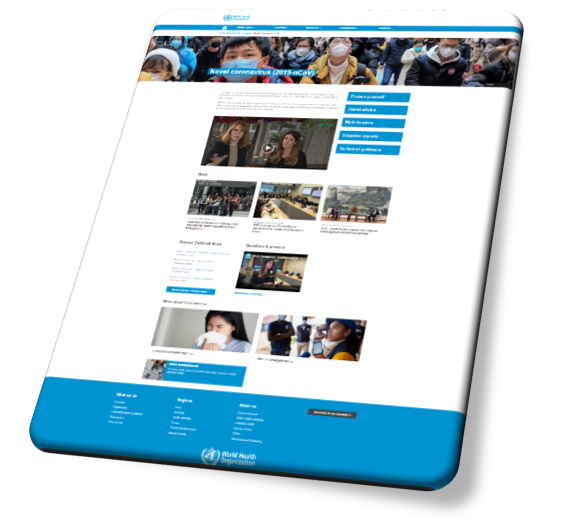 La situation évolue rapidement.
Regardons ensemble le dernier 
rapport de la situation de l’OMS.
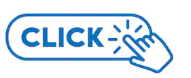 10 March 2020
[Speaker Notes: La situation évolue rapidement.

Obtenez les informations du dernier rapport de situation de l'OMS.

Si vous cliquez sur l'image, cela vous amènera à la page Web des rapports de situation  (en anglais uniquement)

Vous pouvez également fournir des copies imprimées
Resource:
https://www.who.int/emergencies/diseases/novel-coronavirus-2019/situation-reports]
Déclaration du Comité d’Urgence du RSI
A l’attention de tous les pays
On peut s’attendre dans n’importe quel pays à l’apparition de nouveaux cas exportés de Chine. Par conséquent, tous les pays doivent être prêts à prendre des mesures pour endiguer la flambée, y compris par une surveillance active, un dépistage précoce, l’isolement et la prise en charge des cas, la recherche des contacts et la prévention de la poursuite de la propagation de l’infection par le COVID-19, et à communiquer l’ensemble des données à l’OMS. (Genève, 30 janvier 2020)
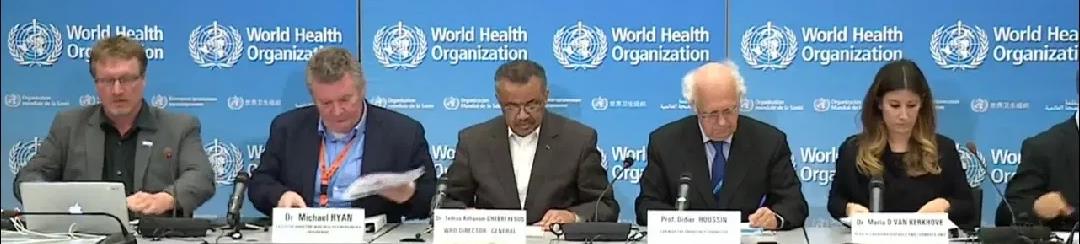 10 March 2020
Qu’est-ce-qu’un exercice sur table(TTX)?
Un Exercice de simulation sur Table (TTX) est un exercice qui utilise des scenarios progressifs avec des séries de messages scriptes pour permettre aux  participants de considérer l’impact d’une potentielle urgence de santé publique sur les plans existants, procédures et capacités.  
Un TTX simule une situation d’urgence dans un environnement informel dépourvu de stress..” -Manuel d’exercice de simulation OMS, 2017
10 March 2020
[Speaker Notes: Le but d'un TTX est de renforcer la préparation à gérer une urgence sanitaire, grâce à des discussions de groupe facilitées.

Un TTX peut être utilisé pour:
Élaborer ou réviser un plan de réponse
Familiariser les participants avec leurs rôles et responsabilités
Identifier et résoudre lds problèmes grâce à une discussion ouverte et facilitée.]
Conception & but de l’exercice
Conception de l’exercice
Basé sur le «Plan stratégique de préparation et de réponse COVID-19» et conçu pour les parties prenantes opérationnelles au niveau national, impliquées dans la préparation ou la réponse aux urgences de santé publique.
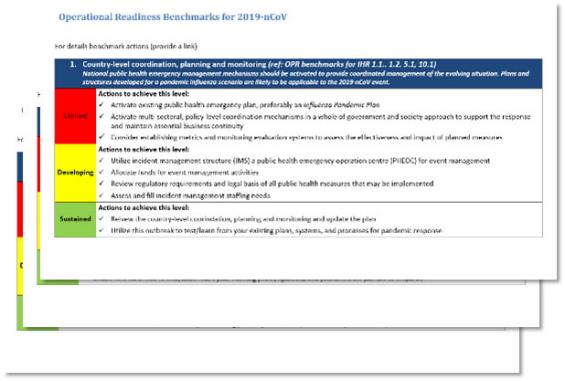 But
Grâce à une discussion de groupe animée, l'exercice vise à examiner et à renforcer vos plans, procédures et capacités existants pour gérer un cas importé de COVID-19.
10 March 2020
[Speaker Notes: La «liste de contrôle de l'OMS pour la mise en œuvre de la réponse pour COVID-19» aurait dû être imprimée et distribuée à tous les participants.

Dites aux participants que c'est dans leurs documents de référence.]
Objectifs généraux du TTX
Objectifs généraux 
Partager des informations sur l'avancement de la préparation, y compris les capacités de réponse, les plans et les procédures pour identifier et répondre à des cas de COVID-19 dans votre pays.
Identifier les domaines d'interdépendance entre les acteurs de la santé et d'autres secteurs
Mener une analyse des lacunes sur la base du Plan stratégique de préparation et de réponse COVID-19
Élaborer un plan d'action pour améliorer votre niveau de préparation, basé sur la liste de contrôle de l'OMS.
10 March 2020
Objectifs spécifique du TTX
Revoir le processus de gestion des opérations pour un cas suspect de COVID-19.
Confirmer les dispositions pour la notification, la coordination et les communications internes avant et après la confirmation d'un cas COVID-19.
Confirmer les procédures liées à la gestion d'un cas suspect avant et après confirmation en laboratoire.
Examiner les plans pour clarifier les lignes de responsabilisation (rôles et responsabilités) et de communication afin de permettre une réponse opportune, bien coordonnée et efficace.
Examiner les exigences pour les laboratoires de santé publique et leur financement
Examiner les plans de communication des risques et des médias
10 March 2020
Equipe de gestion de l’exercice
Roles
Facilitation: (insérer le/s nom/s)
Rapporteurs: (insérer le/s nom/s) 
Observateurs: (si présents)
10 March 2020
Règles de l’exercice de simulation
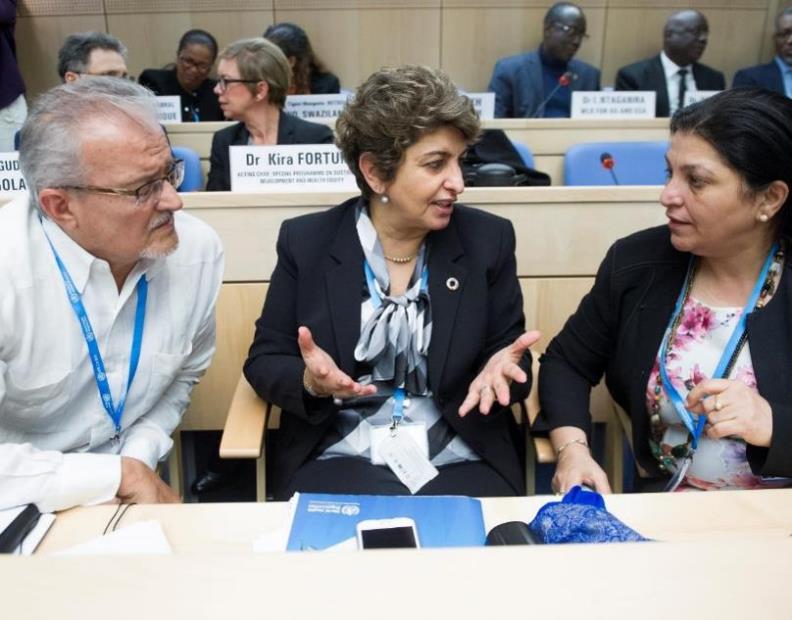 Pas un test individuel

Respectez les opinions des autres
Répondez comme vous le feriez dans la vraie vie et permettez aux autres de faire de même
Utilisez vos plans, directives et réglementations existants pour informer vos réponses
Focus sur les solutions
10 March 2020
Comment participer au TTX
Il s'agit d'un exercice clos, conçu spécialement pour vous.

Les animateurs vous guideront à travers une série de discussions commençant avec un cas importé de
COVID-19


Nous sommes tous
ici pour apprendre
Scénario
Questions & Discussion (1)
Mise à jour du scénario
Questions & Discussion (2)
Questions & Discussion (5)
Questions & Discussion (4)
Mise à jour du scénario
Questions & Discussion (3)
Débriefing à chaud
Débriefing facilité
Plan d’action
10 March 2020
Questions
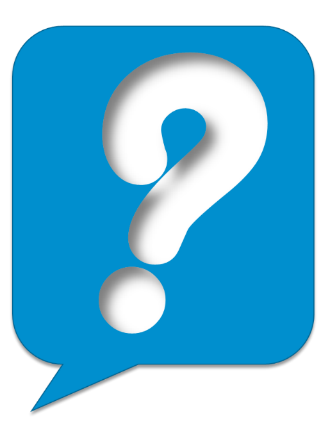 Questions
avant de
commencer
10 March 2020
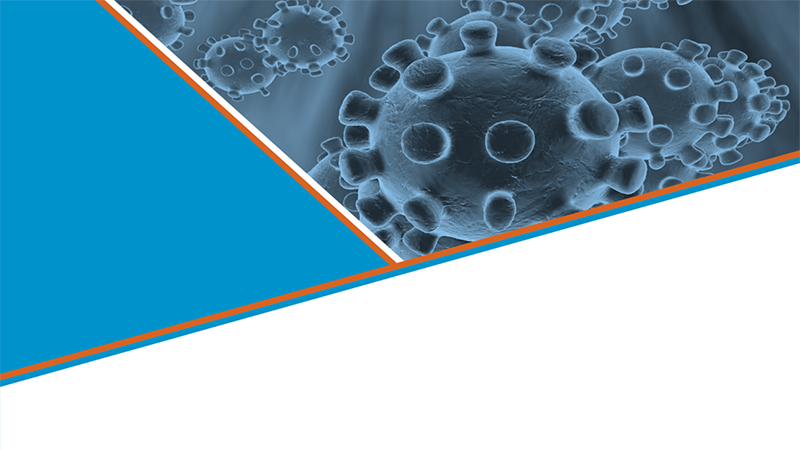 NOVELCORONAVIRUS (COVID-19)
EXERCICE
DE SIMULATION PREPARATION A UNE URGENCE SANITAIRE
NOM DU PAYS
Date et localisation
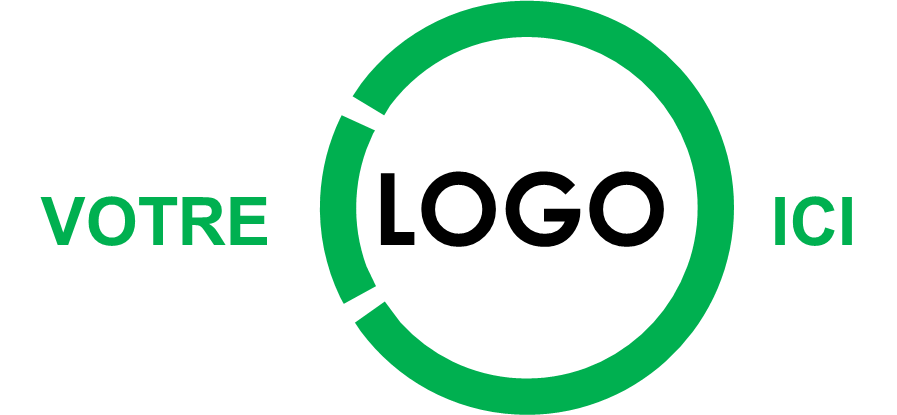 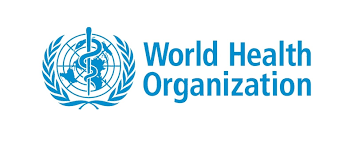 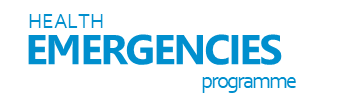 Scénario
SIMULATION
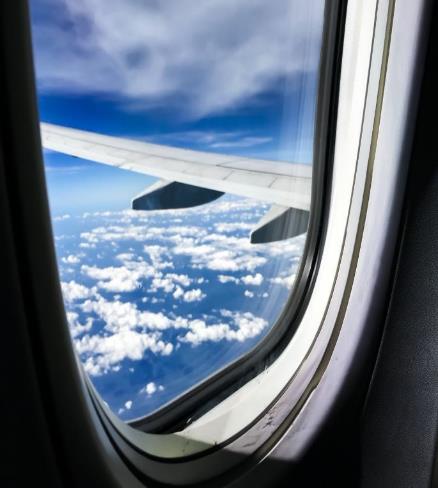 Un homme est amené à [l'établissement de soins de santé primaires sous-national], de [nom de la ville] par sa famille avec une forte fièvre, une toux et des difficultés respiratoires.
Il vit à [ville] et vient de rentrer d'un voyage d'affaires en Chine. Sur la base de ses symptômes et de ses récents voyages, l'homme (58 ans) est soupçonné d'avoir le COVID-19.
10 March 2020
Session 1
Questions pour discussion

Qui devrait être informé, quand et comment?
Quels plans, procédures et ressources activeriez-vous à ce stade?
Le patient doit-il être transféré dans un autre hôpital. Si oui, où et comment?
Quelles mesures de prévention et de contrôle des infections mettriez-vous en place pour ce patient?
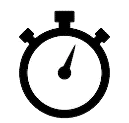 30 mins
10 March 2020
Mise à jour du scénario
SIMULATION
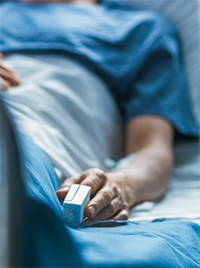 Apparemment, l'homme n'a développé des symptômes que 2 jours après son retour de réunions en Chine. Il n'avait pas de compagnons de voyage locaux lors de son voyage d'affaires, qui comprenait du temps à Pékin et à Shanghai. Son vol de retour a été acheminé via [plaque tournante régionale], où il a passé 6 heures dans la salle de transit et à son arrivée à [point d’entrée avec contrôle], il n’avait pas de fièvre.
Le nombre total de contacts identifiés depuis que les symptômes sont de 15, y compris le médecin examinateur et les infirmières, qui l'ont initialement admis à l'hôpital, sa famille immédiate et certains collègues du bureau local.
10 March 2020
Session 2
Questions pour discussion

Quelles sont vos actions prioritaires immédiates?
De quelles informations supplémentaires avez-vous besoin?
Allez-vous informer l'OMS de ce cas suspect?
Qui gère et effectue le suivi et le test des contacts?
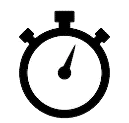 30 mins
10 March 2020
Session 3
Questions pour discussion
Comment confirmerez-vous si le patient a le nCoV 2019 ou la grippe?
Quel laboratoire effectuera le test? Ce laboratoire possède-t-il l'équipement approprié, y compris l'EPI?
Combien de temps prendra la confirmation?
Envoyez-vous une confirmation internationale?
Le nCoV 2019 est-il une maladie à déclaration obligatoire nationale?
Qui doit être informé des résultats?
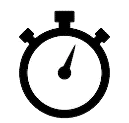 30 mins
10 March 2020
Pause
Pause café(15 mins)
10 March 2020
Scenario update
SIMULATION
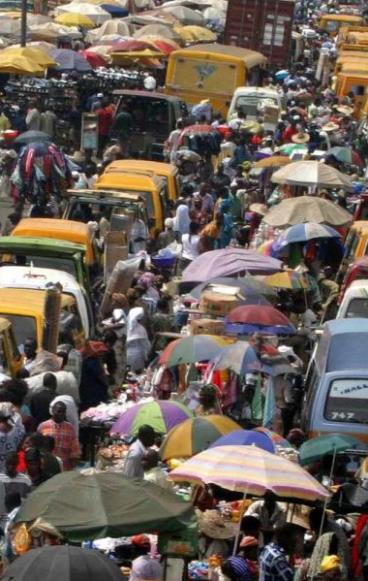 Le rapport de laboratoire confirme un test positif pour le nCoV 2019 pour l'homme. La condition de l'homme empire et est critique. Six des contacts surveillés, dont sa femme, trois infirmières et un médecin, ont également été testés positifs pour COVID-19.
En outre, 3 groupes distincts avec un total de 63 cas confirmés en laboratoire ont été admis dans des établissements de santé de [capitale], [autre ville] et [autre ville].
La transmission intérieure est évidente. Le public est nerveux et les médias sont à la recherche d'une déclaration et de commentaires sur les rumeurs de multiples cas confirmés dans le pays.
10 March 2020
Session 4
Questions pour discussion
Quelles actions seraient déclenchées par ces nouvelles informations d'événement?
Comment cet événement serait-il coordonné et géré?
D'où proviendrait le financement pour mettre en œuvre la réponse?
Quel soutien demanderiez-vous à l'OMS et à d'autres partenaires?
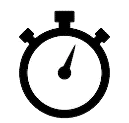 30 mins
10 March 2020
Session 5
Questions pour discussion
Qui dirige la communication des risques pour cet événement?
Quelle communication doit avoir lieu? À qui?
Quelle est votre stratégie de communication avec les médias?
Quel est le mécanismes pour approuver des messages clairs, transparents et en temps opportun?
Comment l'information et la communication seront-elles coordonnées entre les ministères et les partenaires, et entre les différents niveaux du gouvernement?
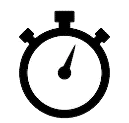 30 mins
10 March 2020
Débriefing à chaud
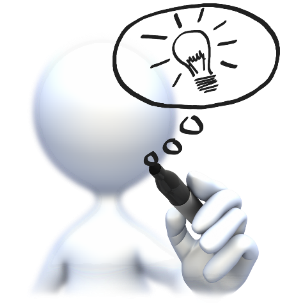 Retour d'information initial des participants sur le TTx
10 March 2020
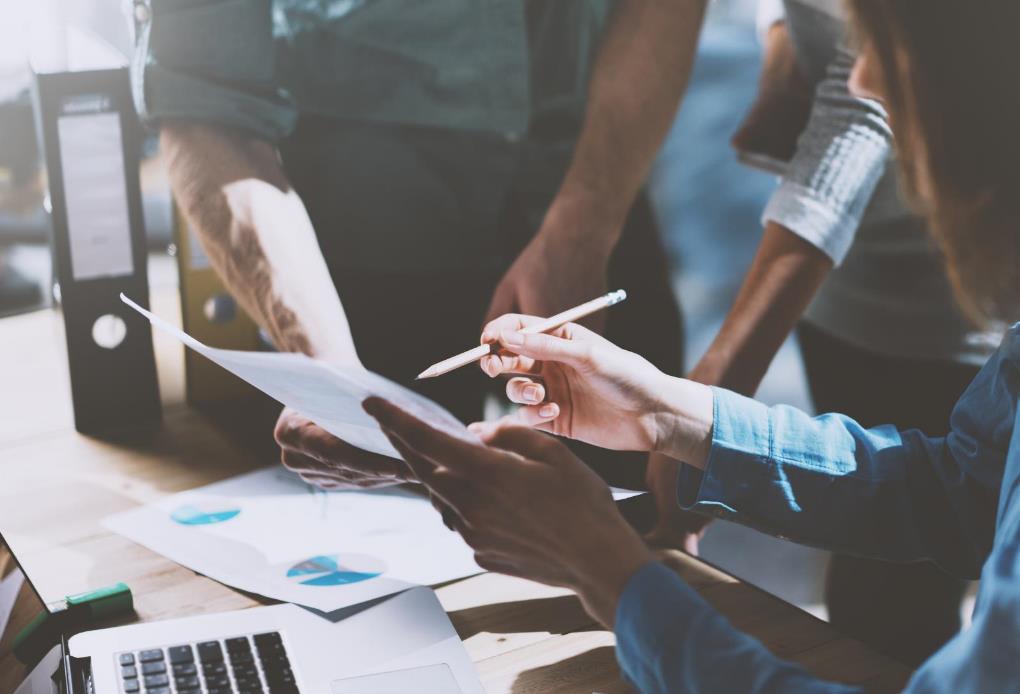 Résumé &
Prochaines étapes
Partie II:

Analyse des lacunes: discussion de groupe pour examiner la liste des repères de préparation 
Plan d'action
Formulaire d'évaluation des participants
10 March 2020
Agenda partie 2
Partie 2: 
09:00   Résumé récapitulatif 
09:15   Analyse des lacunes & planification (travail de groupe) 
10:30   Pause café(15 min)
10:45   Planification - suite (travail de groupe) 
11:30   Consolidation en scéance plénière
12:00   Conclusions et prochaines étapes
12:30   Clôture
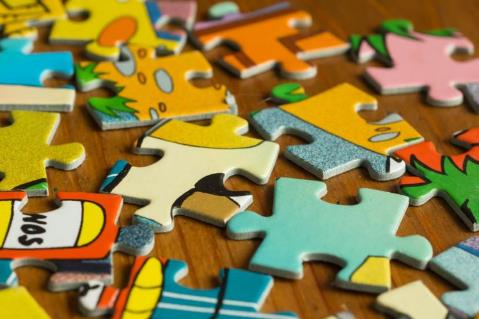 10 March 2020
[Speaker Notes: AJUSTEZ LE CALENDRIER EN FONCTION DE VOTRE PROPRE ORDRE DU JOUR MAIS ASSUREZ-VOUS DE GARDER ASSEZ DE TEMPS POUR LA PARTIE 2. CECI EST LA PARTIE LA PLUS ESSENTIELLE DE LA SIMULATION !!!]
la liste de contrôle de la préparation COVID-19 de l’OMS
L'objectif du «Plan stratégique de préparation et de réponse COVID-19» est de passer en revue les capacités existantes dans le domaine de la détection et de la réponse à un nouveau coronavirus (nCoV) qui est zoonotique et provoque une maladie respiratoire. 

Cela permettra l'amélioration ciblée de capacités spécifiques. 

Ces informations aideront les autorités nationales à
identifier les principales lacunes
effectuer des évaluations des risques et
planifier les actions de réponse et de contrôle.
10 March 2020
Analyse des forces et des lacunes
Examiner
les forces et les lacunes
Tâches:
En groupes, divisez un morceau de papier en trois sections.
Passez en revue la liste de contrôle de préparation, vos plans et notes de votre TTX
Discutez et écrivez vos points dans chacune des sections pour répondre:
Qu'est-ce qui a bien fonctionné? (Réalisations)
Qu'est-ce qui a été difficile? (Défis)
Des recommandations? (et prioriser, pour identifier votre top 3)
Vérifier les hypothèses
Proposer des idées pour améliorer vos systèmes, plans et procédures
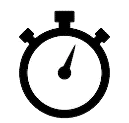 75 mins
PLAN D’ACTION
Note: votre plan d’action sera fait durant la séance suivante
10 March 2020
Pause
Pause café(15 mins)
10 March 2020
Plan d’action
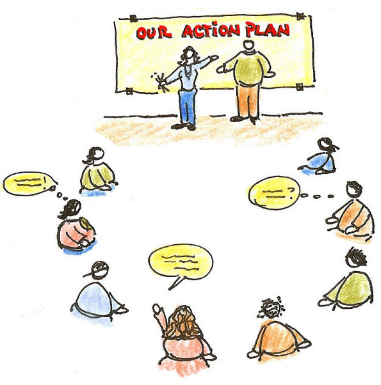 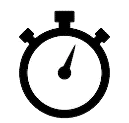 45 mins
10 March 2020
[Speaker Notes: Répartissez-vous en groupes.
Hiérarchisation des résultats et formulez des actions
action
Pourquoi une priorité?
Qui est responsable de l'action?
Quelles ressources sont nécessaires?
D'ici quand?
Chaque rapporteur de groupe fournira un résumé de 5 minutes des conclusions du groupe.]
Consolidation
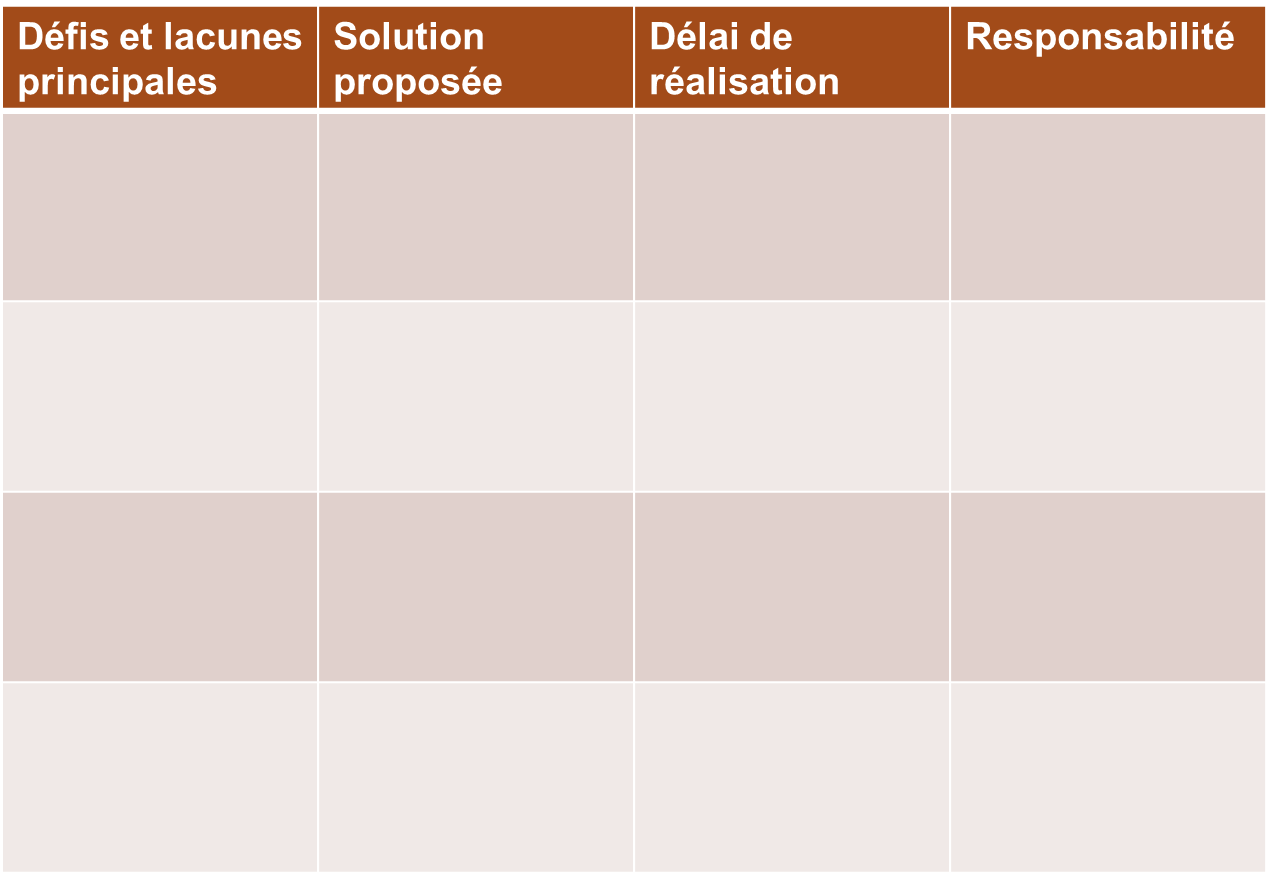 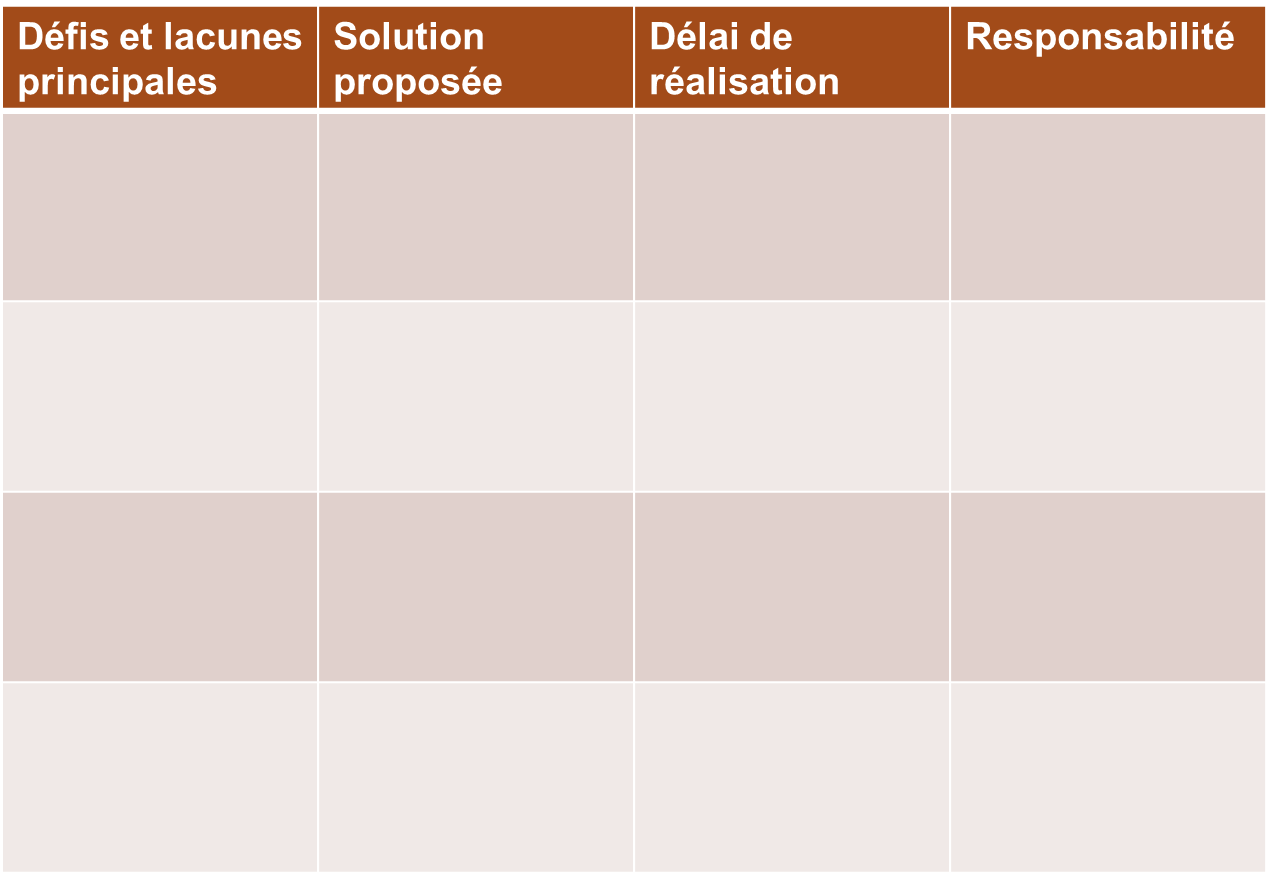 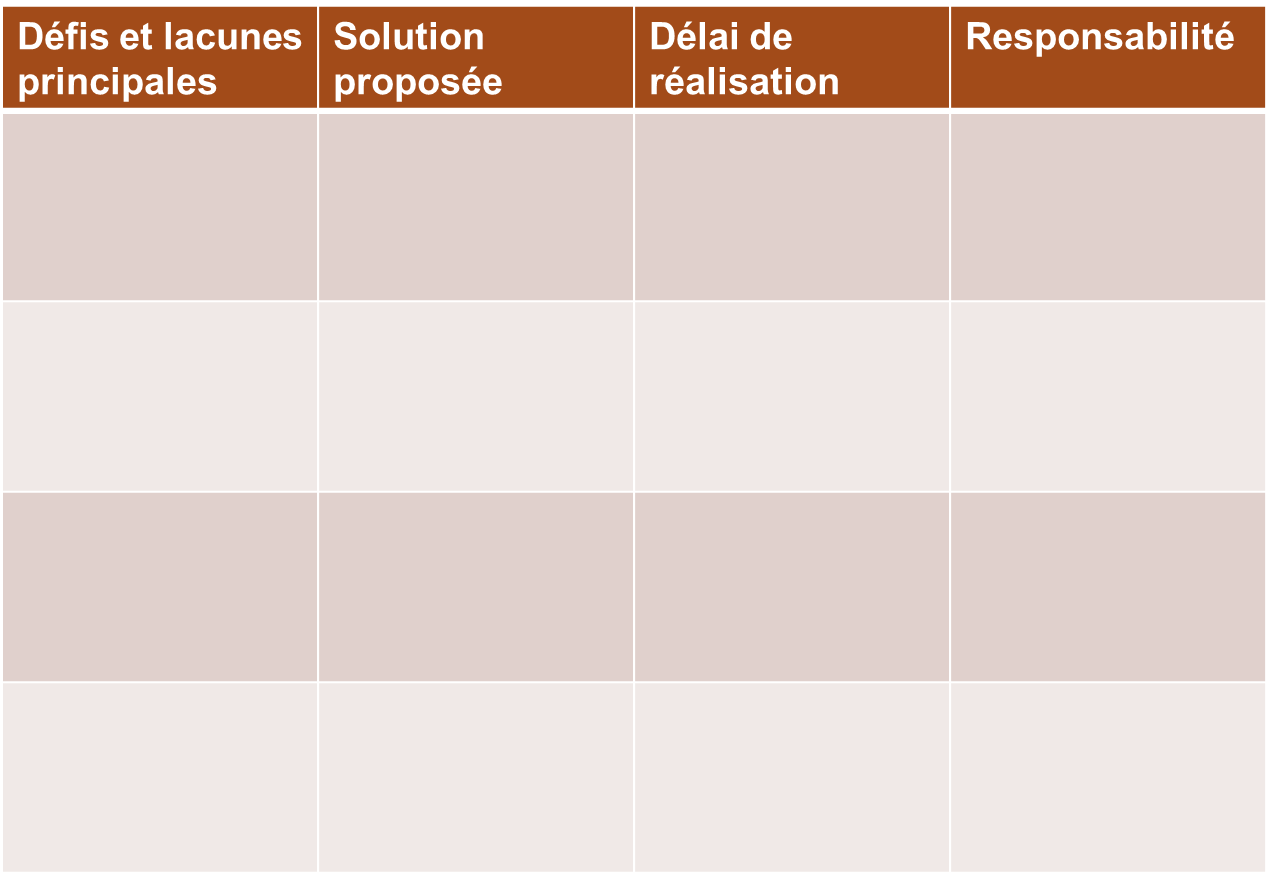 10 March 2020
[Speaker Notes: Break down in groups.
Prioritisation of findings into actions
Action
Reason why a priority?
Who is responsible for the action?
What resources are required?
By when?
Each group rapporteur to provide a 5 minute summary of the findings of the group.]
Formulaire d'évaluation des participants
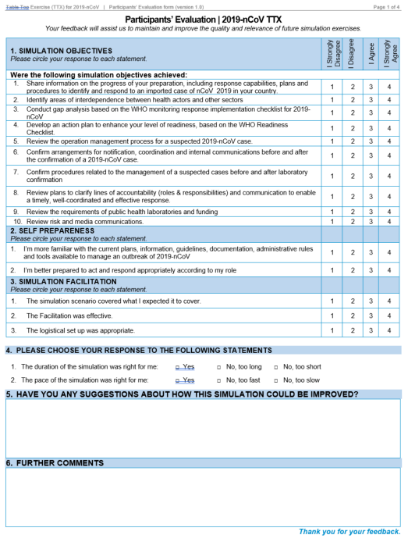 Vos commentaires nous aideront à maintenir et à améliorer la qualité et la pertinence des futurs exercices de simulation.
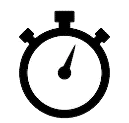 5 mins
10 March 2020
Prochaines étapes et conclusions
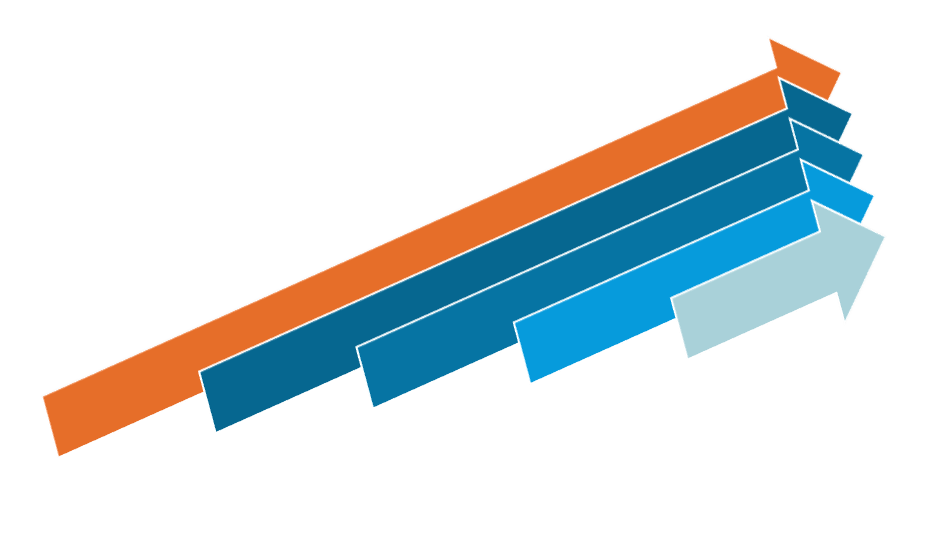 PROCHAINES ETAPES
10 March 2020
MERCI!
Pour un soutien sur la simulation,
veuillez contacter votre point focal de bureau du pays ou du bureau régional de l'OMS:
	AFRO: 	stephenm@who.int 
		EMRO: 	SAMHOURID@who.int 
		EURO: 	schmidtt@who.int ; rashforda@who.int 
		PAHO: 	andragro@paho.org 
		SAERO: 	htikem@who.int 
		WPRO: 	PAPOWITZH@who.int ; katom@who.int
RESSOURCES OMS
WHO
COVID-19
Emergency
webpage
Plus d’infos
	sur les
	coronavirus
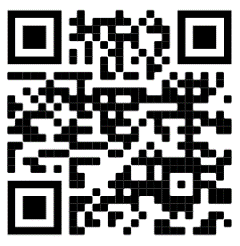 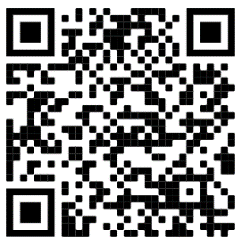 Scannez ou cliquez
Scannez ou cliquez